Bullying…. Really?
Danica Tietje, PSIT, Prevention
Maureen Laurent, LPP, LPC  
I CARE, East Baton Rouge Parish School System
Teasing/Bullying/Conflict?
Objectives:
Define bullying and identify behaviors that constitute bullying and harassment.
Define conflict and identify behaviors that constitute conflict between people.
Differentiate between teasing, bullying and conflict.
What is TEASING?
How do you define teasing?
Teasing is a way of communicating

Teasing is a social exchange that can be friendly, neutral or negative. Done in the right spirit, it can actually be positive. When kids tease each other about clothes, musical tastes or behavior, it helps them learn to deal with constructive criticism. It’s part of how they relate.

There are two main types of teasing - endearment teasing and influence teasing. 
Endearment teasing is a way to bond or form a relationship. When a kid misses a dunk in basketball, and a teammate says, “Hey Magic, nice shot,” it’s endearment teasing.
Influence teasing is intended to change someone’s behavior. One kid might tell another, “Stop laughing, goofball. This movie is so stupid.” 
Both endearment and influence teasing are ways for friends to exchange harmless back-and-forth banter.

Unlike kids who are being bullied, kids who are being teased can influence whether it continues or ends. If they get upset, the teaser will usually stop. The comments were never meant to be hurtful in the first place.
Teasing is playful when...
We use teasing or roasting as a way of fitting in or when talking with our friends, and everyone involved is getting an equal piece of the “teasing pie”.  
People are not making fun of someone’s disabilities, ethnicity, faith or other characteristics that are out of the other person’s control. 
It is not meant to harm you in any way and if you asked the person to stop, they would stop. 
The teasing is done by someone you have a close relationship with. 
The teasing is not repeated over and over again.
What is CONFLICT?
How do you define conflict?
Most conflicts arise in the moment because people of the same relative amount of power see the same situation from two different points of view.
Two friends want to wear the same outfit to a party. 
Children quarrel over who gets to go first.
Teenagers dispute what movie to go see Friday night.
CONFLICT….
Think of some of the ways we describe people in conflict – ‘they were butting heads”-“she gave as good as she got” - “they were going back and forth at each other” - “it was he said, she said.” 
Both people are equally “telling their side of the story.” 

In a conflict people may get frustrated and angry. Chances are the amount of emotion each person feels will be relatively equal because both are vying for what they want.

 In the heat of the moment, one or both people’s emotions can escalate a conflict.  All of us have known of conflicts in which people have said things to hurt one another which they later regret.
Conflict is generally a disagreement or difference in opinion between peers who typically have equal power in their relationships.  It’s usually an inevitable part of a group dynamic.

Although conflict is a normal process that children need to learn to deal with, bullying is emotional and painful.
Let's Talk……….What is bullying?
How do you define bullying?
What is bullying?
Repeated (over and over; usually the same person)

Aggressive behavior (with intention to inflict distress, fear/or harm to the victim; takes into account how the victim perceives the bully’s intent, intentional harm)

Power-based (cannot defend self, one party has physical strength, athletic ability, or social status)
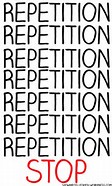 Bullying Defined
A pattern or behavior when a person repeatedly uses power in an aggressive, intentional manner, including verbal, physical, or written conduct or intentional electronic communication against one or more students.
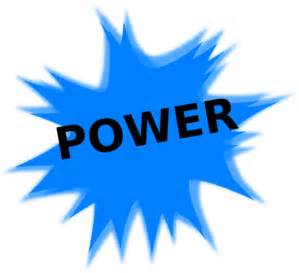 Is it Bullying?
Ask yourself……..

Was it intentional?
Is there an imbalance of power?
Was the action meant to hurt?
Is the behavior repeated (pattern of  behavior)?
Does the target have trouble defending himself or herself?
Was the target threatened with retaliation if he/she told?
Bullying Can Be…
DIRECT
                                         Face to face
Physical
Shoves, pushes,  
 hitting, assault
Verbal
Insults, putdowns, teasing, harassment
Psychological
         Rolling eyes, dirty looks, uttering threats, extortion
Bullying Can Be…
INDIRECT
                                Behind someone’s back
Exclusion
                     Leaving out, shunning
Relational Aggression
              Telling people not to be friends 
                             with a victim
Gossip
Lowering people’s opinion about     the victim
Effects of Bullying
Trouble concentrating
Poor grades
School work suffers / Lack of interest in school
Skipping school
Dropping Out
Low Self-Esteem
Headaches, stomachaches and other physical problems
Anxiety
Difficulty Sleeping
Loss of Appetite
Recognizing the difference
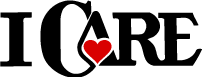 How much of this is Normal?
Conflict is a normal part of life.  Learning to deal with it helps kids master the social skills they will need as adults.

Bullying is not normal
What do you do now?
Ask your child how was his/her day?  How were your friends today?  Were you nice today? You are the first person your child should tell.
Advise your child to speak to a teacher at school.